Implementing CRISPR Type III-B to Target RNA Encoded Viruses infecting humans
Presented By: Diana Marquez
[Speaker Notes: Don’t’ read your title slide]
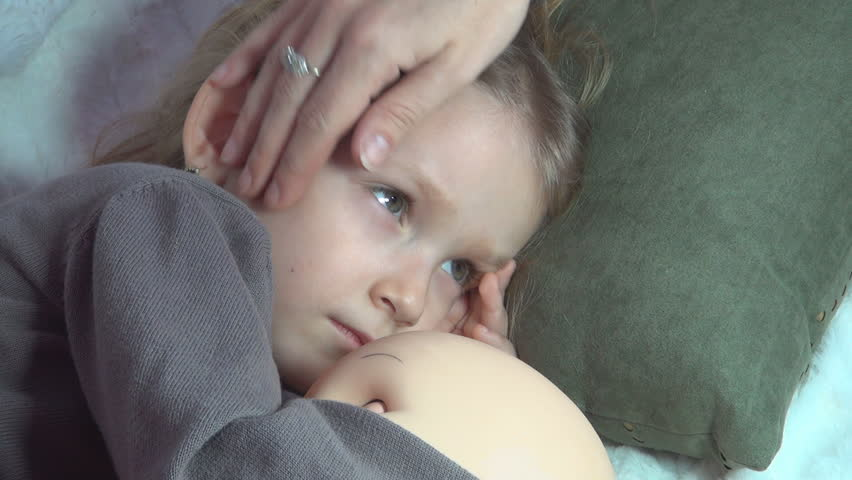 Rhinovirus
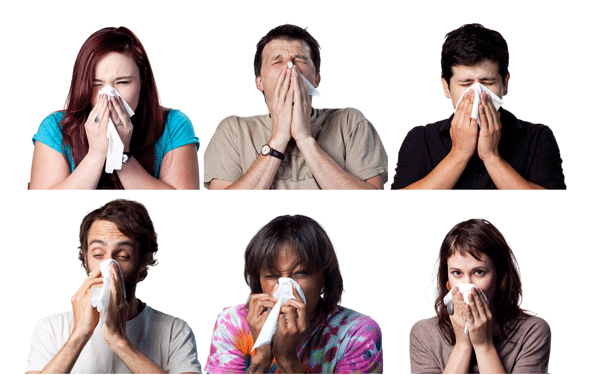 Common cold
Impacts adults 2-3 times a year and children 6-10.
Introduction
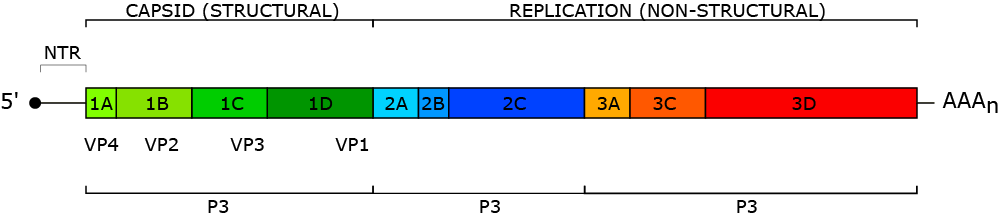 + stranded RNA virus.
Length of 7.2kb (HRB14) to 8.5kb (FMDV)
10 genes.
50 or more genotypically defined and distinct types (genotypes).
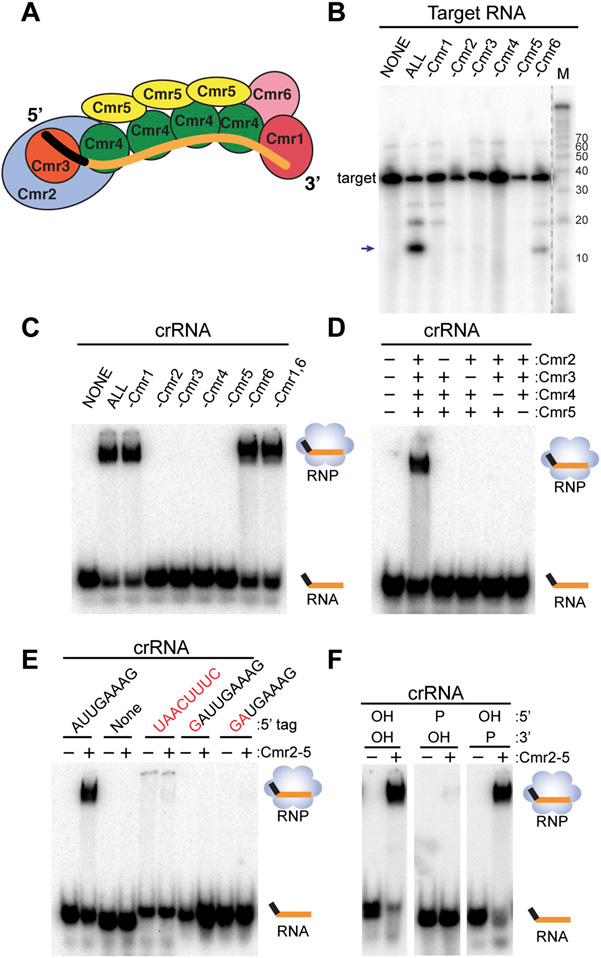 CRISPR Type III – B derived from Pyrococcus furiosus (P. furiosus)
6 Cmr proteins
Cmr 4 and Cmr 2 are involved in cleavage of target RNA 
Cmr 1 and Cmr 6 are linked to binding target RNA
All Cmr proteins are essential for target RNA cleavage 
Cmr2 – 5 are required for specific binding of crRNA
[Speaker Notes: Exact functional nature of every Cmr protein is not fully known]
Cmr protein requirements for crRNA binding.
Target RNA cleavage
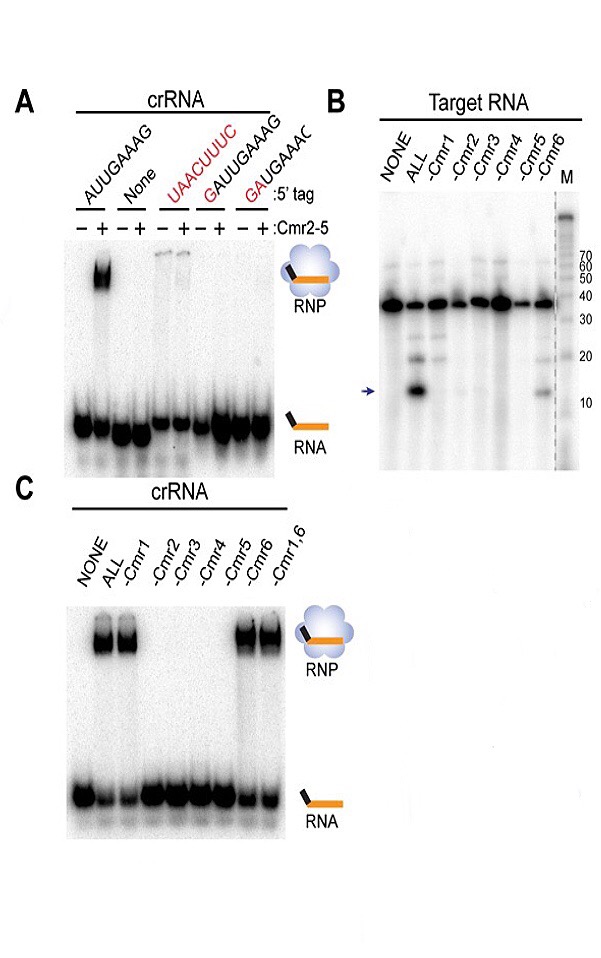 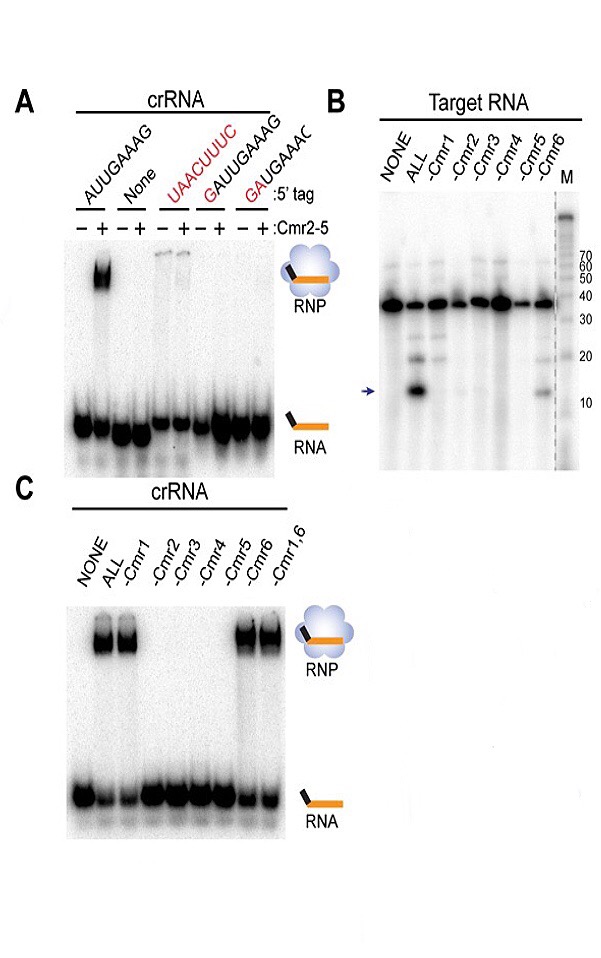 major target RNA cleavage product
Radiolableled crRNA
Native gel electrophoresis
Binding still occurs in absence of Cmr1 and Cmr6
Cmr 2 – 5 are required for binding
Denaturing gel electrophoresis
Radiolabeled marker RNAs were used
All Cmr proteins are required
Hale C. R., Cocozaki A., Hong L., Terns R.M., & Terns M. P. (2014) Target RNA capture and 	cleavage by the Cmr type III-B CRISPR-Cas effector complex. Genes and Development 	(28):2432-2443. DOI: 10.1101/gad.250712.114
[Speaker Notes: My study is based on this work by Hale to investigate the requirements for …]
Create RNA substrates

Order synthetic oligonucleotides from company
Create crRNA and target RNA by in vitro transcription
Gel purify RNA products
ORDER SYNTHETIC OLIGONUCLEOTIDES FROM COMPANY:
5’-TAATACGACTCACTATAGGGAGAATTGAAAGTTGTCCAATCCACTCTAGCCCACGTGCTGCTTACAC
3’-ATTATGCTGAGTGATATCCCTCTTAACTTTCAACAGGTTAGGTGAGATCGGGTGCACGACGAATGTG
Promoter
Tag
Rhinovirus sequences
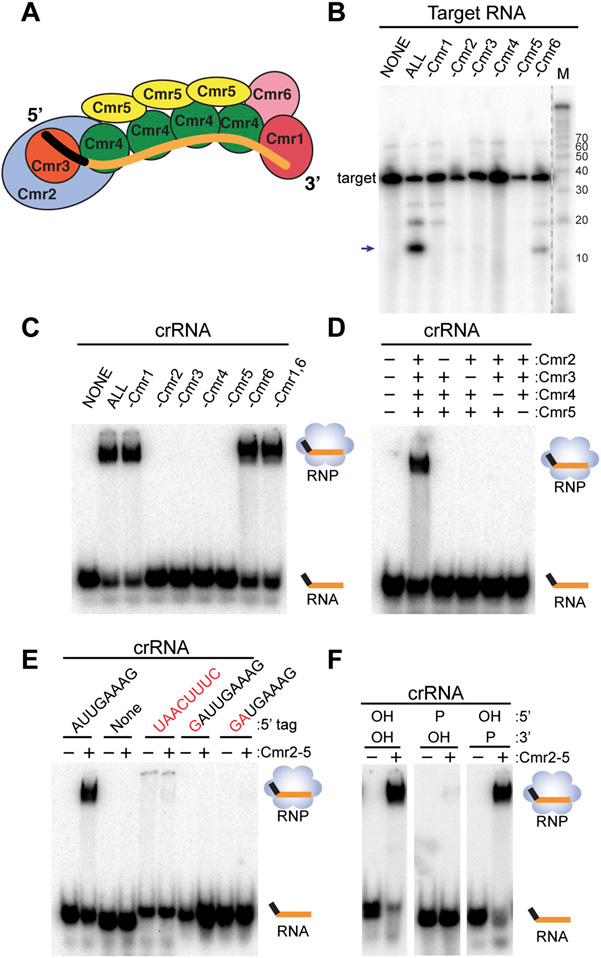 CRISPR Type III – B
Rhinovirus RNA
5’
3’
The RNA polymerase binds to the double stranded DNA promoter 
Two DNA strands, 3’ to 5’ strand serves as template for synthesizing complementary 5’ to 3’ RNA strand 
Binding assay will verify crRNA binding
Target cleavage assay will perform cleavage of target RNA derived from Rhinovirus sequences every 6nt (As modeled in Hale et al.)
CREATE crRNA AND TARGET RNA SUBSTRATES BY IN VITRO TRANSCRIPTION:
5’-TAATACGACTCACTATAGGGAGAATTGAAAGTTGTCCAATCCACTCTAGCCCACGTGCTGCTTACAC


3’-ATTATGCTGAGTGATATCCCTCTTAACTTTCAACAGGTTAGGTGAGATCGGGTGCACGACGAATGTG
5’-AUUGAAAGUUGUCCAAUCCACUCUAGCCCACGUGCUGCUUACAC
RNA Polymerase
GEL PURIFY crRNA AND TARGET RNA IN VITRO TRANSCRIPTION PRODUCTS:
60 NT DNA
37 NT RNA
The target sequences were chosen based on matching GC content to the Hale et al. experiment target sequence
GC content was fund through the use of BioBike
Expected results
Cleavage assay comparison
Rhinovirus
P. furiosus
Successful binding and cleavage of the Rhinovirus sequences by the crRNA.
Cleavage product size of 6 nucleotides on the Rhinovirus RNA. 
Successful non-archaeal sequences tolerance by this assay.
37 nt
12 nt
What is next?
Use longer sequences
A possible in vivo assay
Test combinatorial approach to attack multiple viruses at once
Future possible uses:
Therapeutic:
Shorten lifespan of common cold
Prevention:
Prevent life threatening complications of the common cold in infants and adults.
Prevent monetary loss.
Perhaps create some solution to spray on doorknobs and buffet serving utensils.
References
Estrella M.A., Kuo F., Bailey S. (2016). RNA-activated DNA cleavage by the Type III-B CRISPR-Cas 	effector complex. Genes and Development, 30(4): 460-470. DOI: 10.1101/gad.273722.115
Foxman, E., Iwasaki, A (2011). Genome-virome interactions: examining the role of common viral infections in complex disease. National Review of Microbiology, 9(4): 254-264. Doi: 10.1038/nrmicro2541
 Hale C. R., Cocozaki A., Hong L., Terns R.M., & Terns M. P. (2014) Target RNA capture and cleavage by the Cmr type III-B CRISPR-Cas effector complex. Genes and Development (28):2432-2443. DOI: 10.1101/gad.250712.114
  Tamulaitis G., Venclovas C., Siksnys V. (2017) Type III CRISPR-Cas Immunity: Major differences Brushed Aside. Trends in Microbiology 25(1): 49-61. DOI: 10.1016/j.tim.2016.09.012
  Taylor D.W., Zhu Y., Staals R.H., Kornfeld J. E., Shinkai A., van der Oost J., Nogales E., 	Doudna J. (2015) Structures of the CRISPR-Cmr complex reveal mode of RNA target positioning. Science 348(6234): 581-585. DOI: 10.1126/science.aaa4535
  Wright A.,Nunez J., Doudna (2016).Biology and applications of CRISPR systems: harnessing nature’s toolbox for genome engineering. Cell 164(1–2):29–44
  Van der Oost J, Westra ER, Jackson RN, Wiedenheft B. 2014. Unravelling the structural and mechanistic basis of CRISPR–Cas systems. Nat. Rev. Microbiology. 12(7):479–92
Feedback
Questions???